"The surest way to corrupt a youth is to instruct him to hold in higher esteem those who think alike than those who think differently." 
-Friedrich Nietzsche
Animal Diversity and Physiology
Chapter 32
What is an Animal?
Multicellular, heterotrophic, eukaryotes
Lack cell walls
______________
Contain muscle and nervous tissue
Allow for movement and nerve impulses
Most reproduce sexually
Diploid stage dominate the life cycle
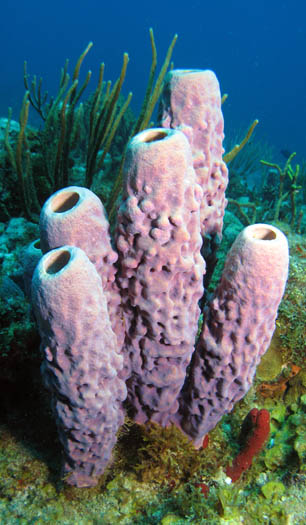 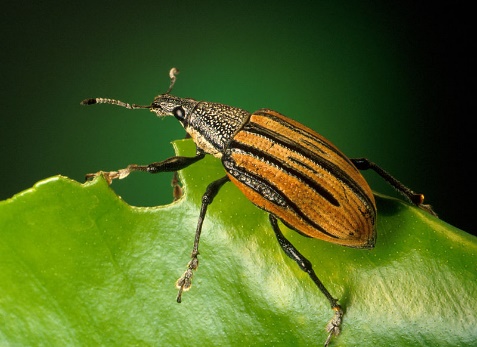 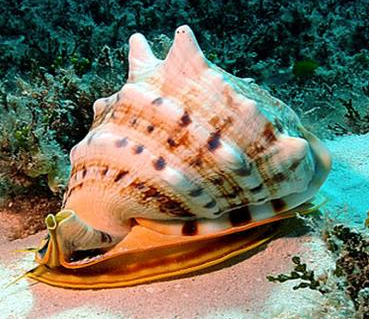 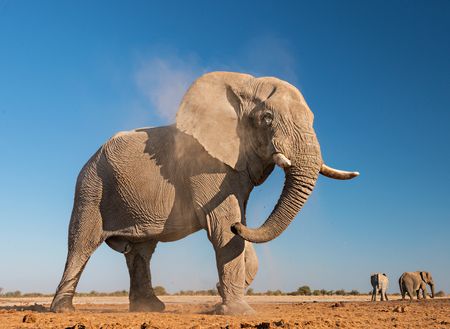 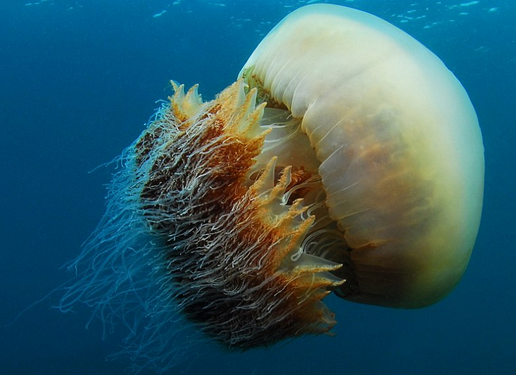 Origin of Animals
DNA sequence data supports Choanoflagellates as sister group

Choanoflagellate cells and collar cells of sponges are nearly identical

Similar collar cells have been observed in other animals
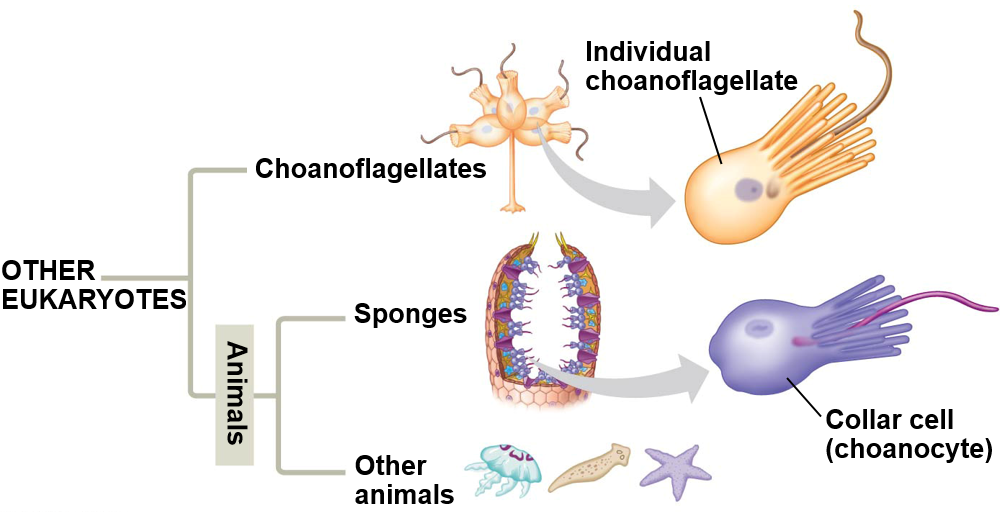 Origin of Animals
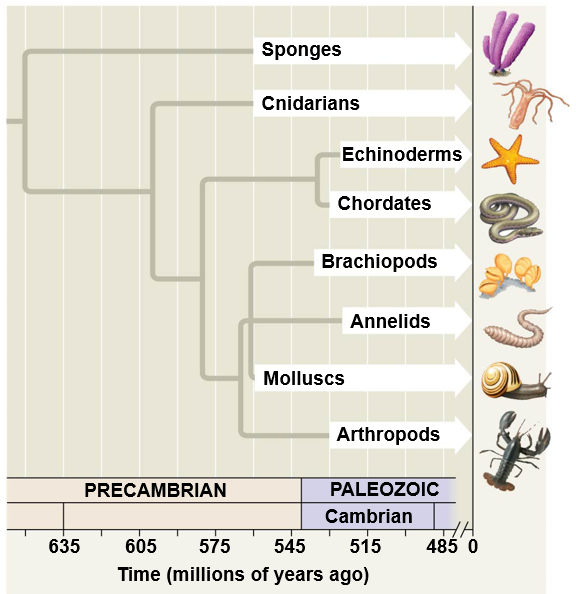 Earliest animals appeared              ~ 700mya
First fossils ~ 560 mya

Most animal phyla appear suddenly around 535 mya
___________________
Large predators (> 1m)
Hard bodied 
Bilateral symmetry

DNA analysis suggests earlier divergence
Animal Phylogeny
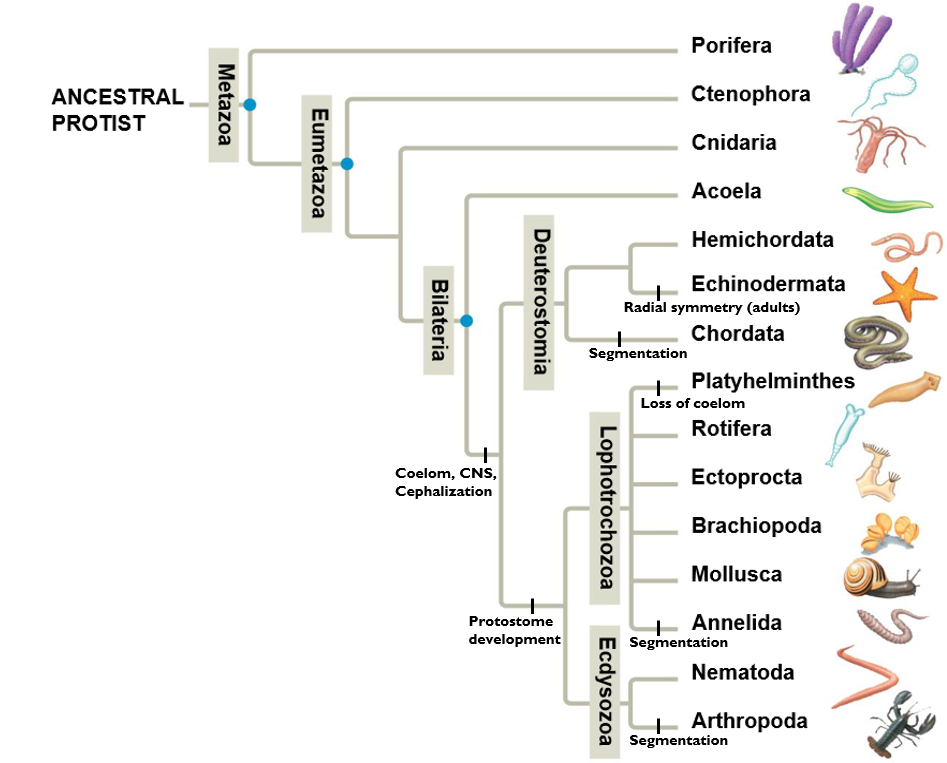 Animals Classified by:
Development
Symmetry
Organization level
Germ layers
Body cavities
Skeletal Systems
Segmentation
Molecular data
Early Development
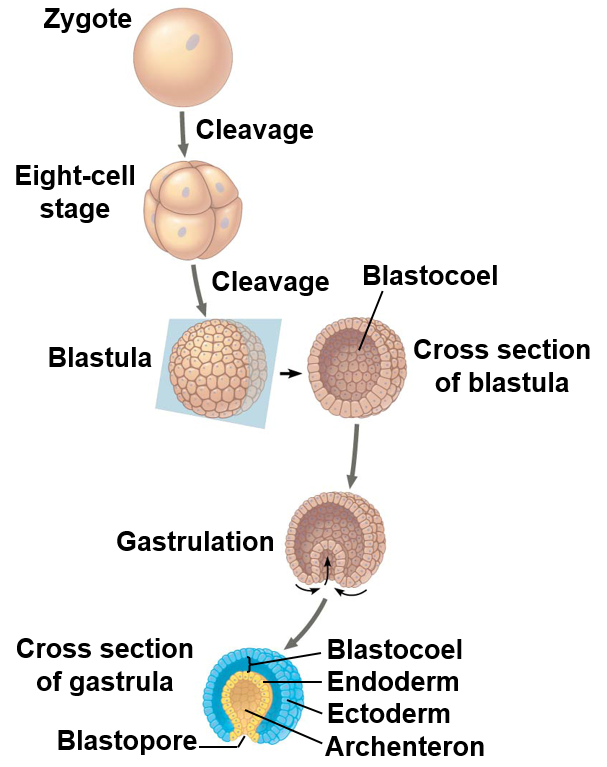 Division of zygote (cleavage)
Formation of blastula = hollow ball of cells with blastocoel
Gastrulation: invagination of blastula wall to form embryo with three tissue layers (__________)
Blastopore
Archenteron
Endoderm: develops into digestive tract tissue
Ectoderm: develops into nervous system and skin
Protostome and Deuterostome Development
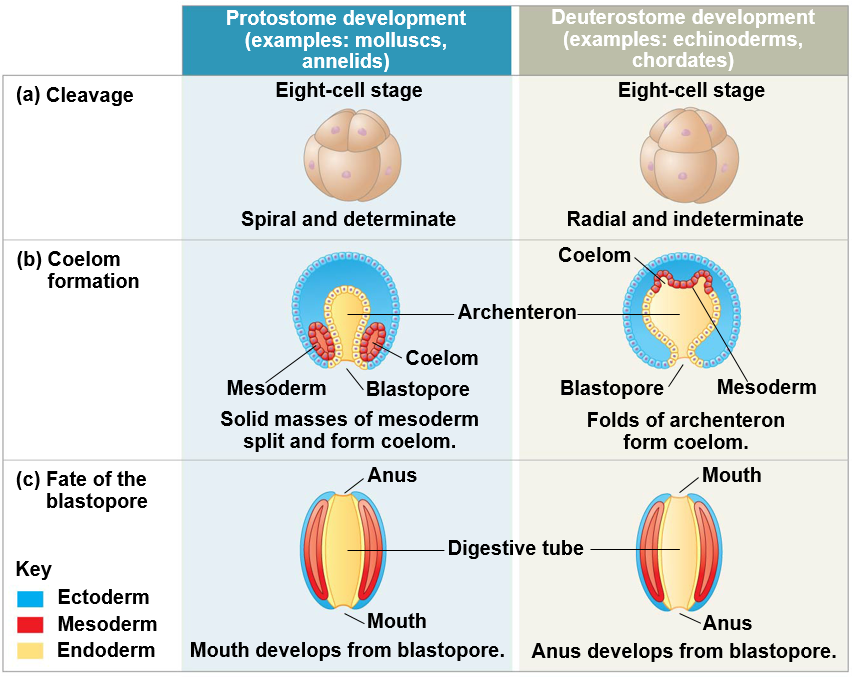 Protostome and Deuterostome Development
Protostome
Deuterostome
Cleavage
Radial 
Indeterminate

Coelom Formation
Mesoderm buds from archenteron

Fate of Blastopore
Becomes ______
Cleavage
Spiral
Determinate

Coelom Formation
Mass of mesoderm splits                 

Fate of Blastopore
Becomes _______
Late Development
Larva: sexually immature life stage that is __________________ from adult form
Different food, habitat

__________________: developmental transformation from larval to adult form
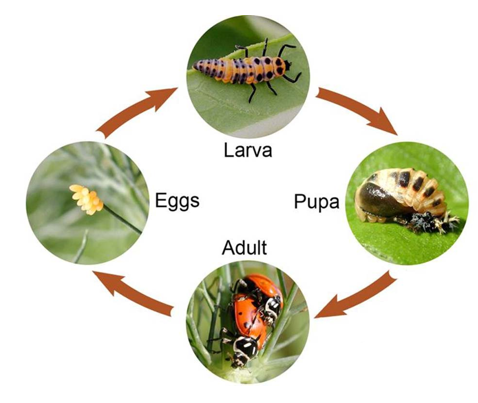 Symmetry
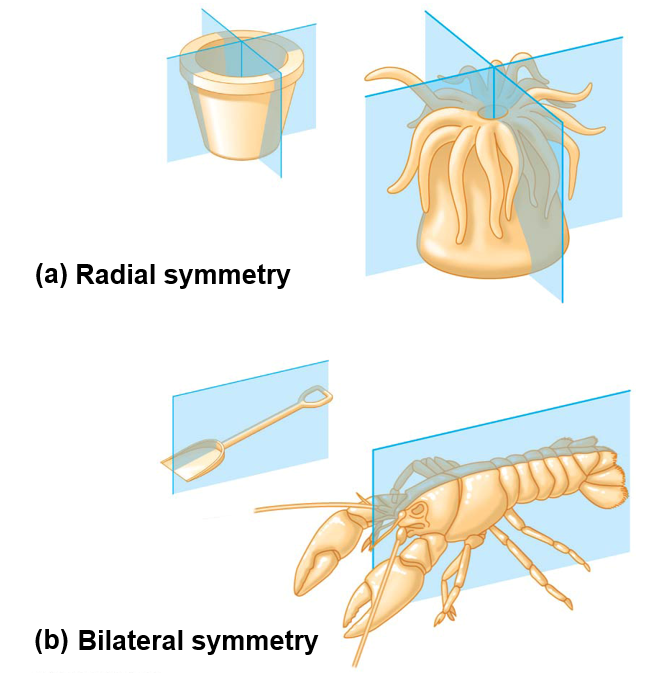 Asymmetry: no symmetry
Some sponges

Radial symmetry: Identical morphology along _____________ trough the center
Echinoderms (adult), sea jellies, and some sponges

Bilateral symmetry: Identical morphology along a _________________, yielding a left and right side
Dorsal (top), ventral (bottom),                 anterior (front), posterior (back)
Most animals
Organization Level
Tissue: collection of specialized cells that act as functional unit
All animals except sponges (Porifera)

Cellular-level organization: _____________ between cells and environment

Tissue-level organization: diffusion between cells, and cells and the environment
Cellular level                         Tissue level
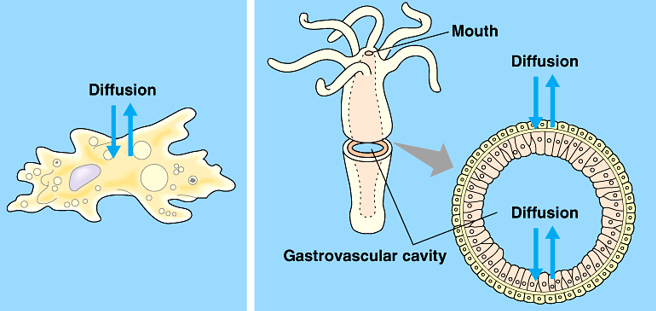 Germ Layers
Endoderm: gives rise to lining of digestive tract and some organs
Mesoderm: lines the coelom and gives rise to muscle, bone, blood
Ectoderm: gives rise to outer covering and nervous system

________________: Two germ layers             (endoderm and ectoderm)

________________: Three germ layers (endoderm, mesoderm, and ectoderm)
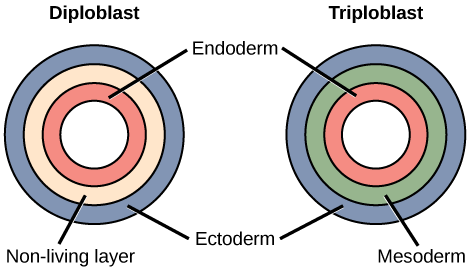 Body Cavities
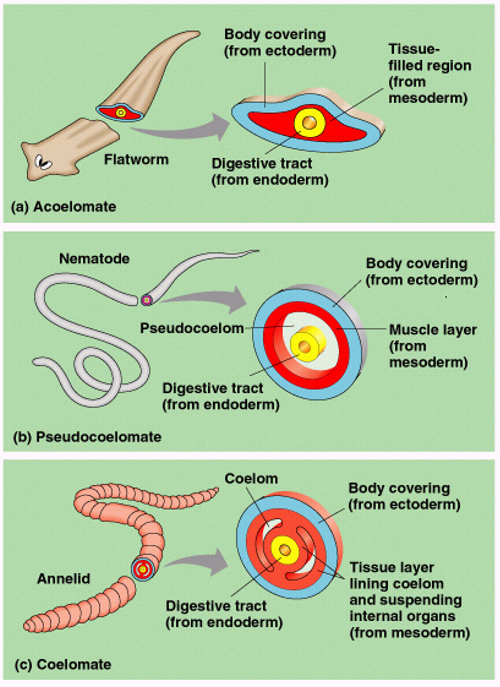 Body cavity: fluid or air-filled space between the digestive tract and outer body wall
____________
Acoelomates: animals that lack body cavity
Platyhelminthes
Pseudocoelomates: animals with a “false” coelom, derived from ____________________
Nematodes, Rotifers
Coelomates: animals with a “true” coelom,  derived from _____________
All other animals
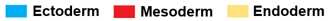 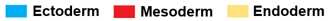 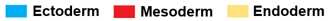 Skeletal Systems
Hydrostatic skeleton: _______ held under pressure within a closed body compartment
Cnidarians, Platyhelminthes, Nematodes, Annelids

Exoskeleton: hard covering deposited on the animals surface that provides protection and points for muscle attachment
Arthropods, Molluscs

Endoskeleton: hard _______ skeleton buried within soft tissue
Porifera, Echinodermata, Chordata
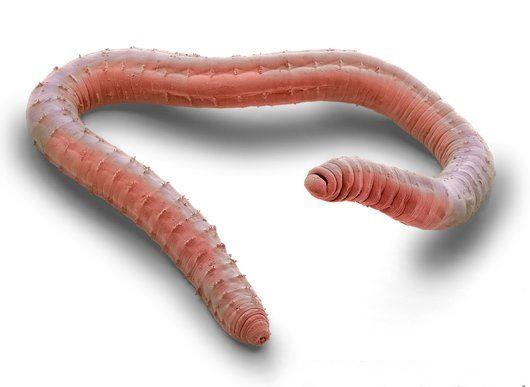 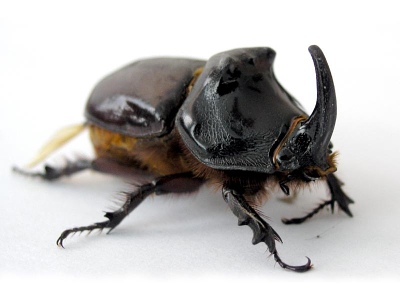 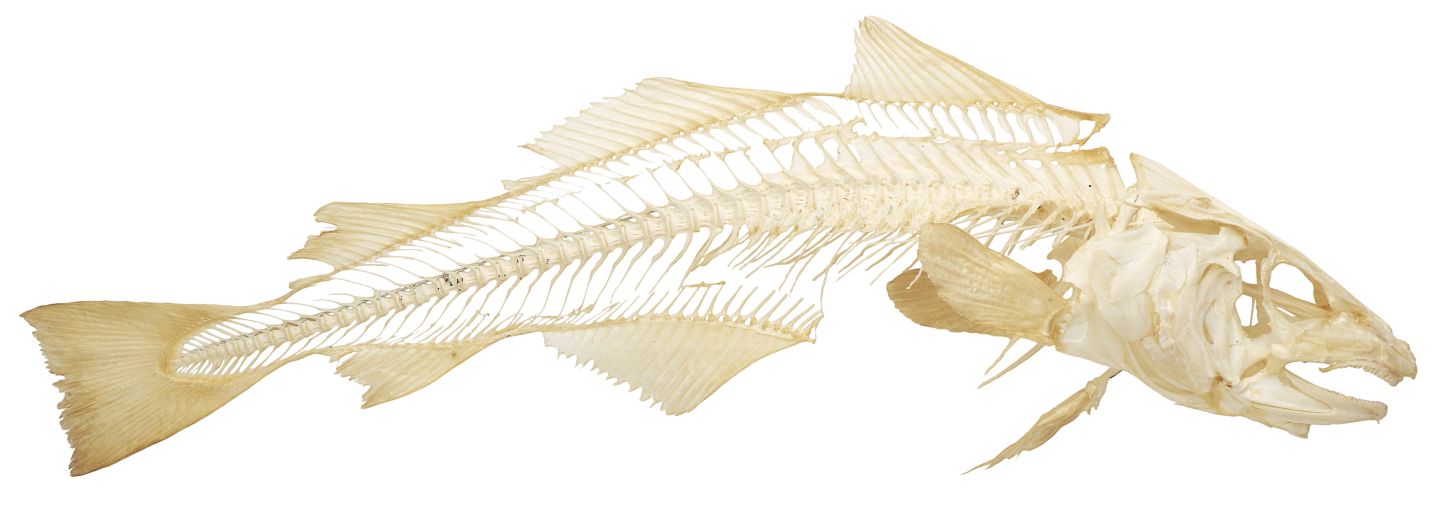 Segmentation
Series of _________ parts or body segments
Efficient movement 
Specialization of parts

Evolved (independently?) in four phyla
Annelida 
Onychophora
Arthropoda
Chordata
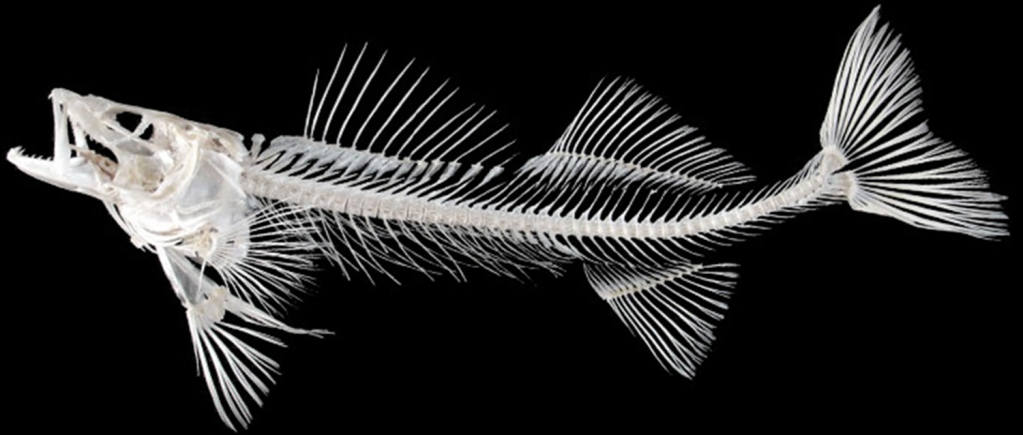 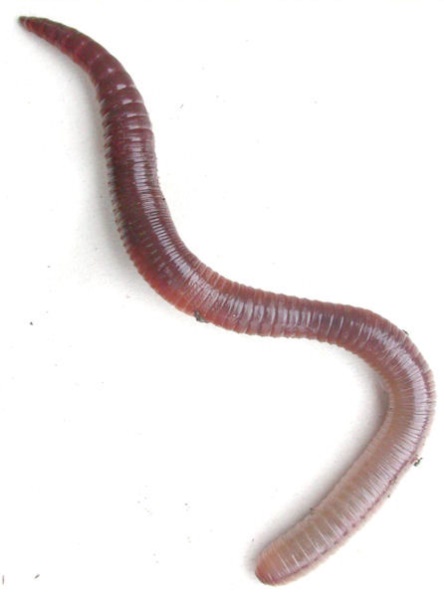 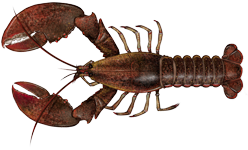 Animal Phylogeny
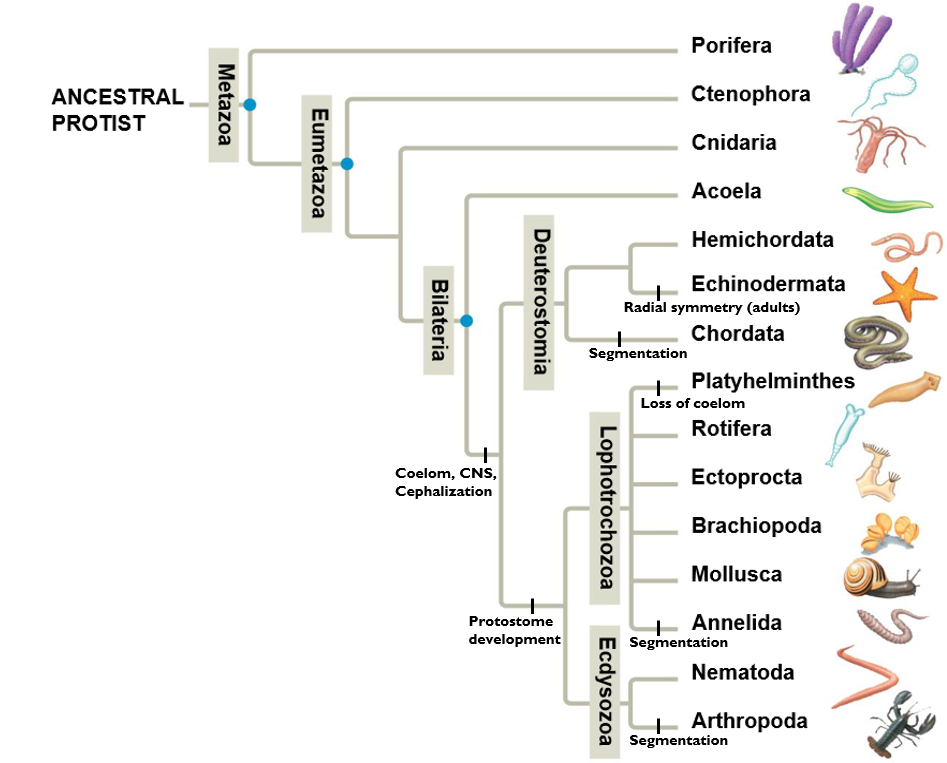 Animals Classified by:
Development
Symmetry
Organization level
Germ layers
Body cavities
Skeletal Systems
Segmentation
Molecular data
[Speaker Notes: Coeloms and segmentation arose independently many times]
Which Phylogeny is Correct?
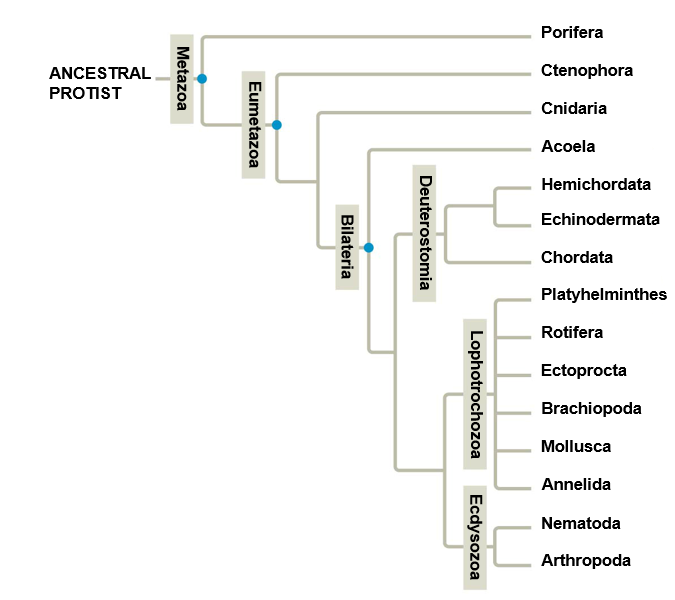 2014
2008
Animal Classification: What we agree on
1. All animals share a common ancestor
______________ clade
2. Sponges are the ___________ of animals
3. All animals except sponges have ________ 
Cnidarians and Ctenophores are diploblastic
4. Most animals have bilateral symmetry 
Bilatarians are triploblastic
5. Three major clades of bilaterian animals
Deuterostomia, Lophotrochozoa, and Ecdysozoa
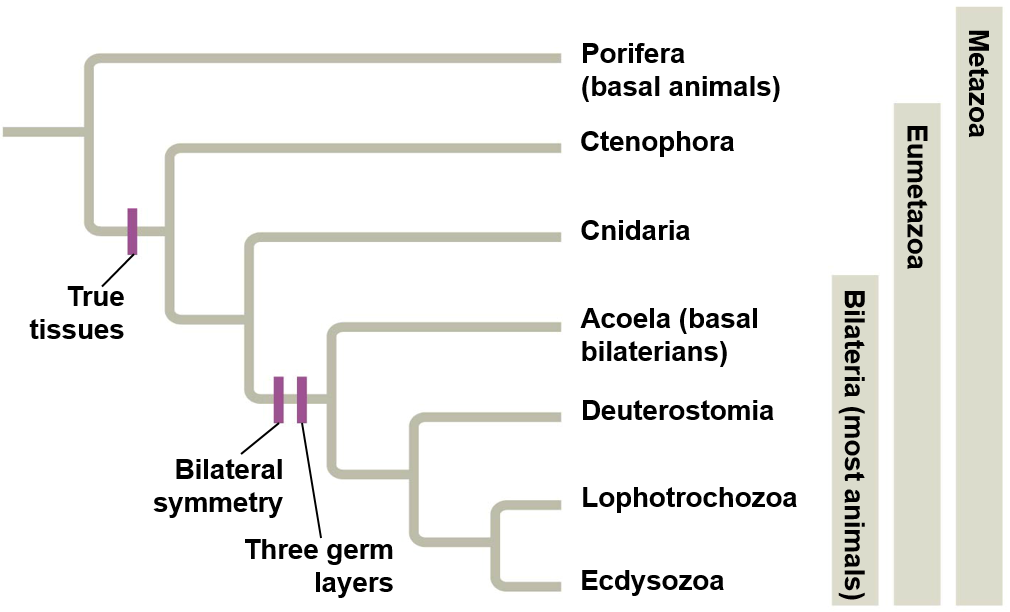 [Speaker Notes: Under debate]
Animal Classification: Under debate
1. Are sponges (“Porifera”) a monophyletic group?

2. Are sponges (Porifera) or comb jellies (Ctenophora) the basal group of animals?

3. Are acoelomate flatworms (Acoela) basal bilaterians?
Exchange with the Environment
Exchange nutrients, gases and waste products with the environment

            __________ =        exchange

Every cells needs aqueous environment to work

___________ fluid: fluid surrounding cells that function in exchange of nutrients and waste products
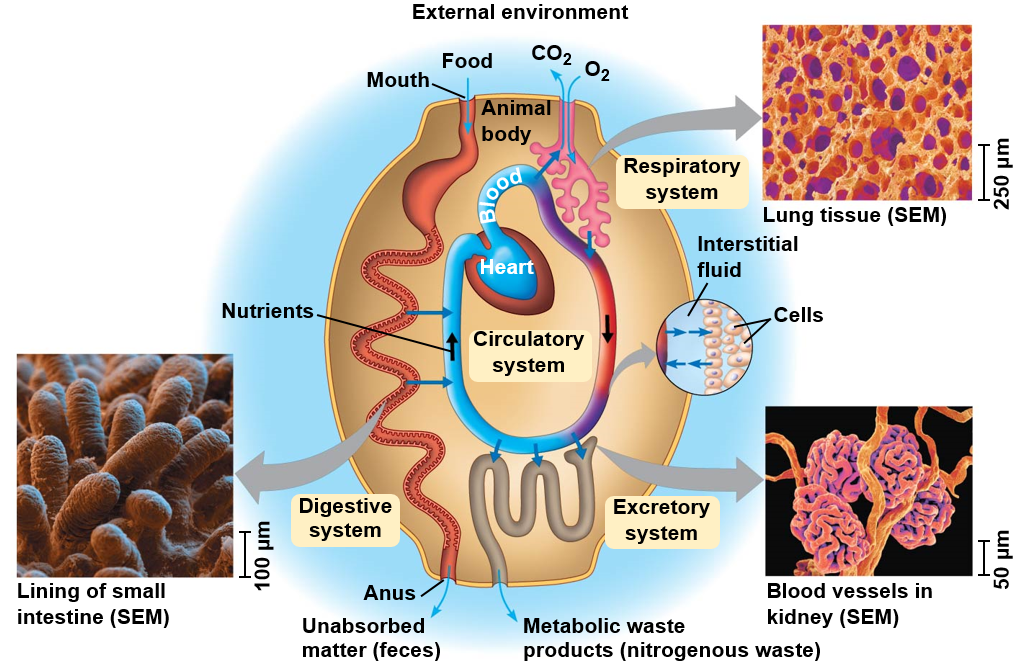 Overview of Animal Organ Systems
Organ system: a group of organs that work together to perform one or more functions
Digestive system
Nervous system
Excretory system
Circulatory system
Immune system
Respiratory system
Nervous System
Network of sensory receptors, nerve cells (neurons) connected to muscles and glands, which respond to external stimuli, control movement and regulate internal homeostasis through _________________
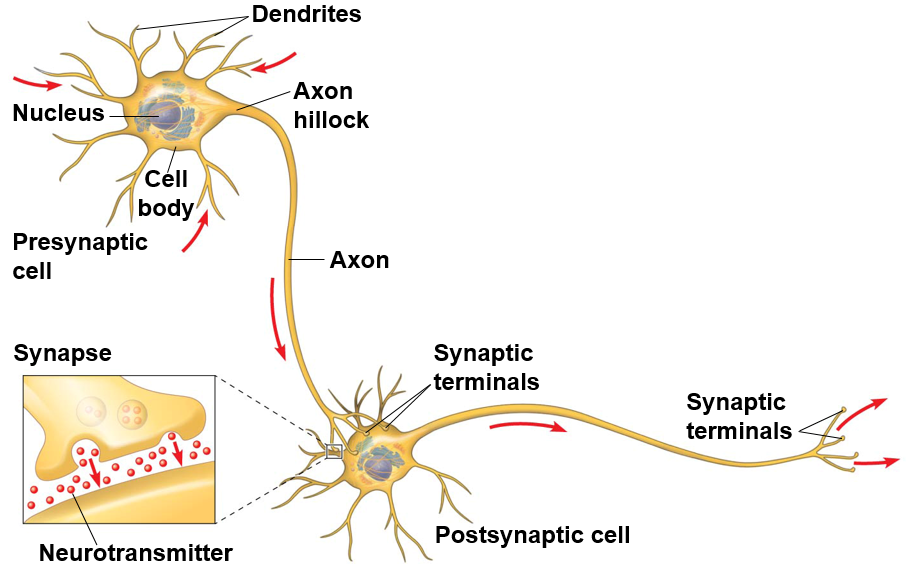 Nervous Systems in Animals
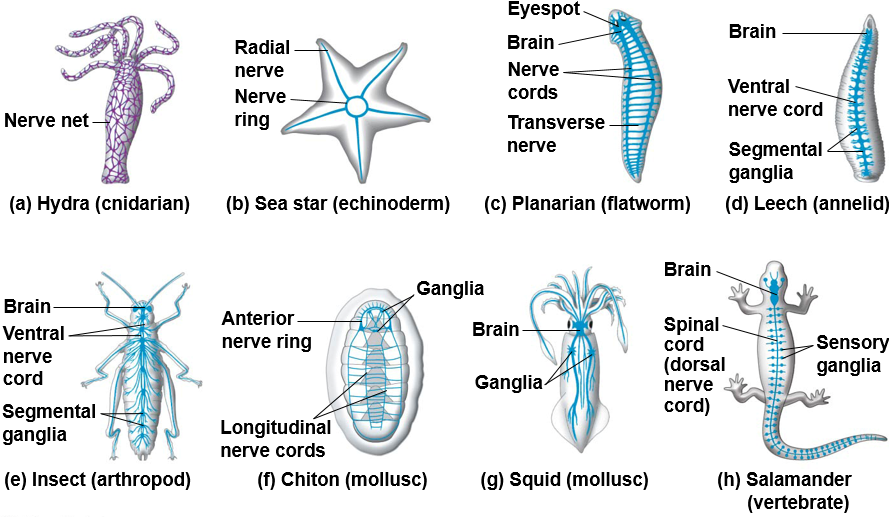 Immune System
System of defense against agents (pathogens) that cause disease

Innate immunity (all animals)
Rapid, ___________ response                                                                                       to antigens
Phagocytosis
Inflammatory response

Adaptive immunity (vertebrates)
Recognition and response to                                                                                     ________________
B-cells and T-cells
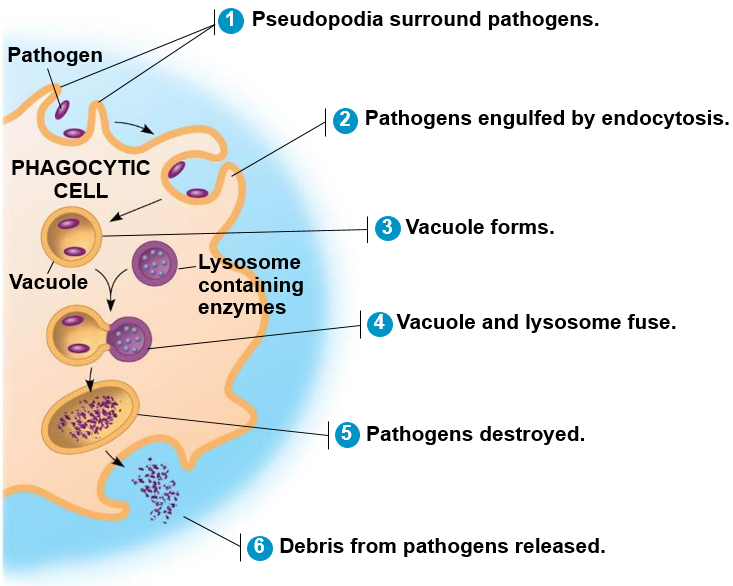 Excretory System
Disposal of ________-containing metabolites and other waste products (nitrogenous wastes)
Ammonia
Urea
Uric acid

Excretory System:
Filtration
Reabsorption
Secretion
Excretion
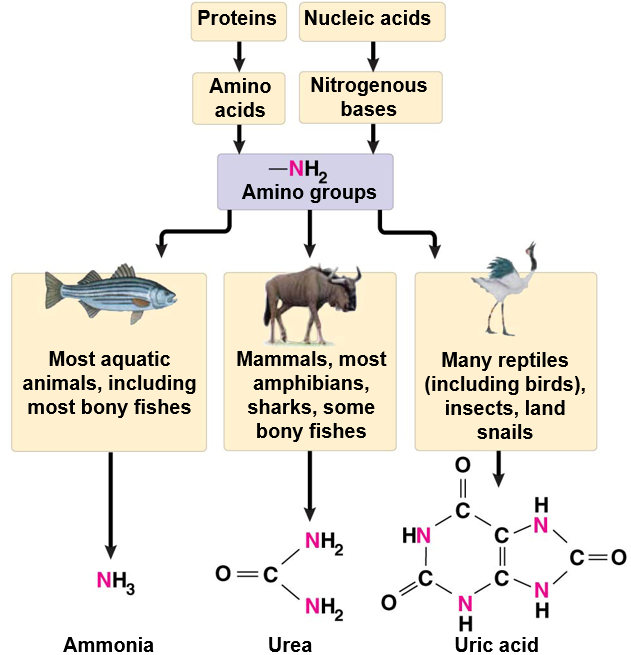 Evolution of the Excretory System
__________: multicellular unit of the kidney, comprised of a tubule and the surrounding vasculature
Glomerulus: cluster of blood vessels
Bowman’s capsule: membranous structure surrounding glomerulus at the start of the nephron in vertebrates
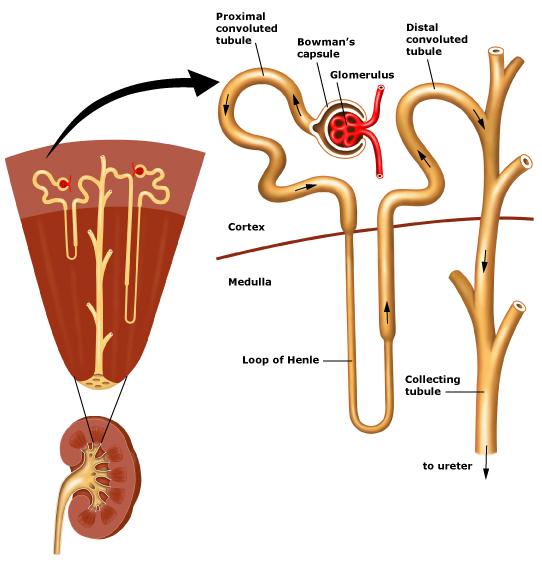 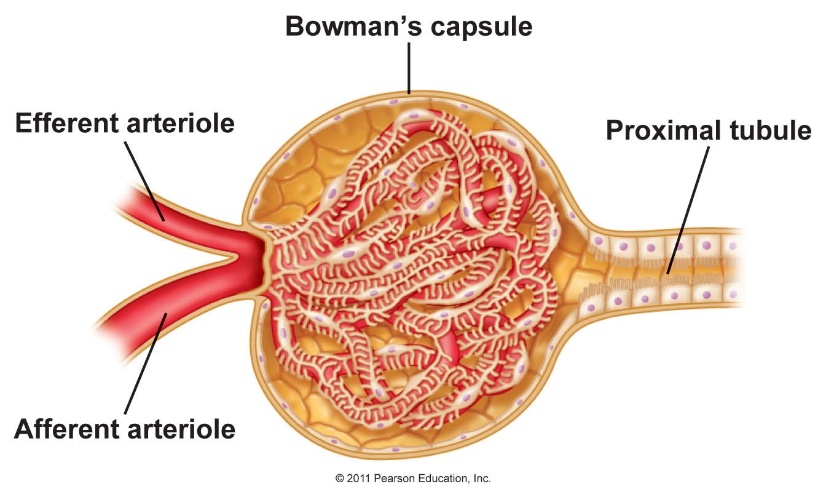 Respiratory System
Uptake O2 from environment and discharge CO2 into the environment

Diffusion through skin
Many invertebrates, amphibians
Gills (internal of external)
Some arthropods, fish
__________ system
Insects
Lungs
Amphibians, reptiles, birds and mammals
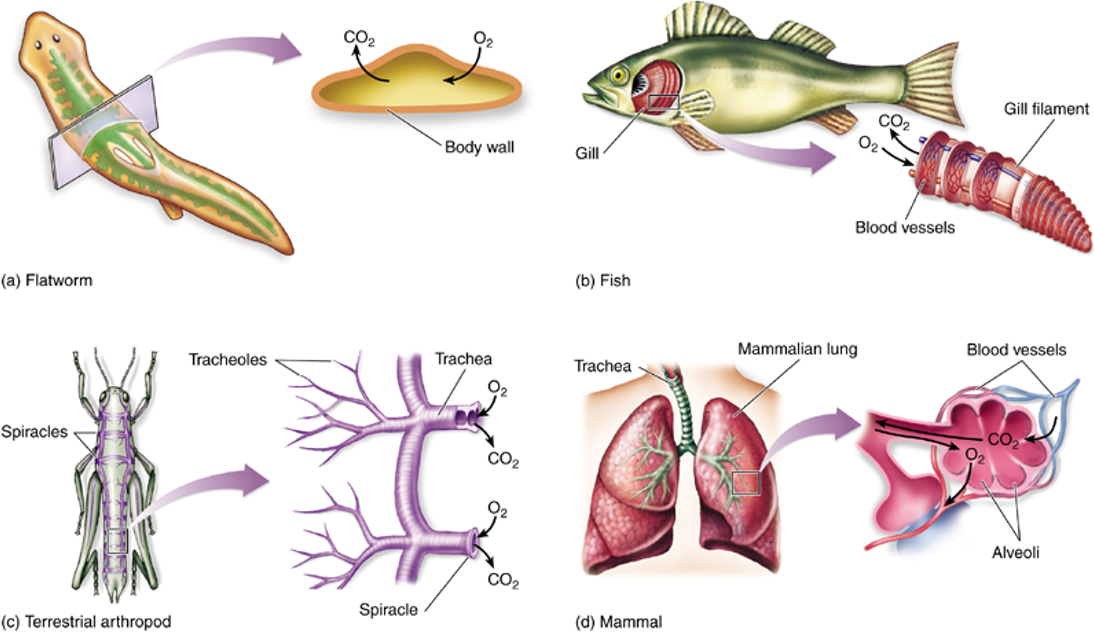 Circulatory System
Circulatory system: transport of gases, nutrients, and waste throughout the body
Circulatory fluid
Interconnecting vessels
Muscular pump (heart)

Gastrovascular cavity: central cavity with single opening that functions in both digestion and distribution of nutrients
Cnidarians, Platyhelminthes

Open circulatory system: hemolymph baths body cells directly  
Arthropods and some molluscs

Closed circulatory system: blood confined within vessels
Annelids and chordates
Circulatory System
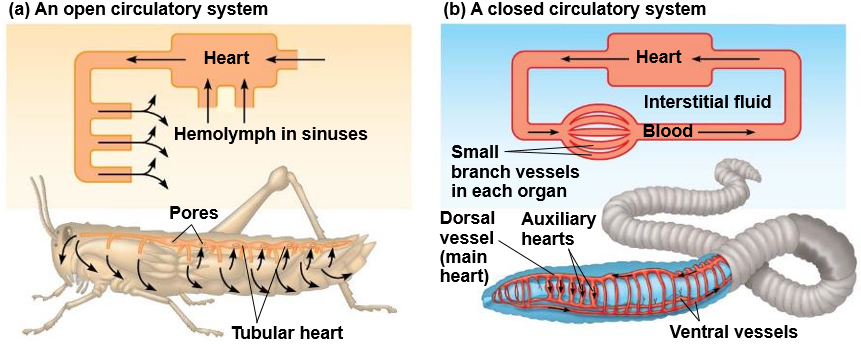 Open and Closed Circulatory Systems
Open Circulatory System
Closed Circulatory System
Arthropods and mollusks
Less efficient
Lack of capillaries
_________ transports nutrients and wastes
Tissues and cells bathed in hemolymph
Slow, uncontrolled blood flow
Vertebrates and annelids
More efficient
Capillaries present
________ transports gases, nutrients and wastes
Fast, controlled blood flow
Digestive System
Animals have diverse nutritional requirements and feeding strategies

Digestive System
Ingestion
Digestion
Absorption
Elimination

Intercellular digestion: digestion inside cells

________________ cavity: central cavity with single opening that functions in both digestion and distribution of nutrients

Alimentary canal: digestive tract with ____________ (mouth and anus)
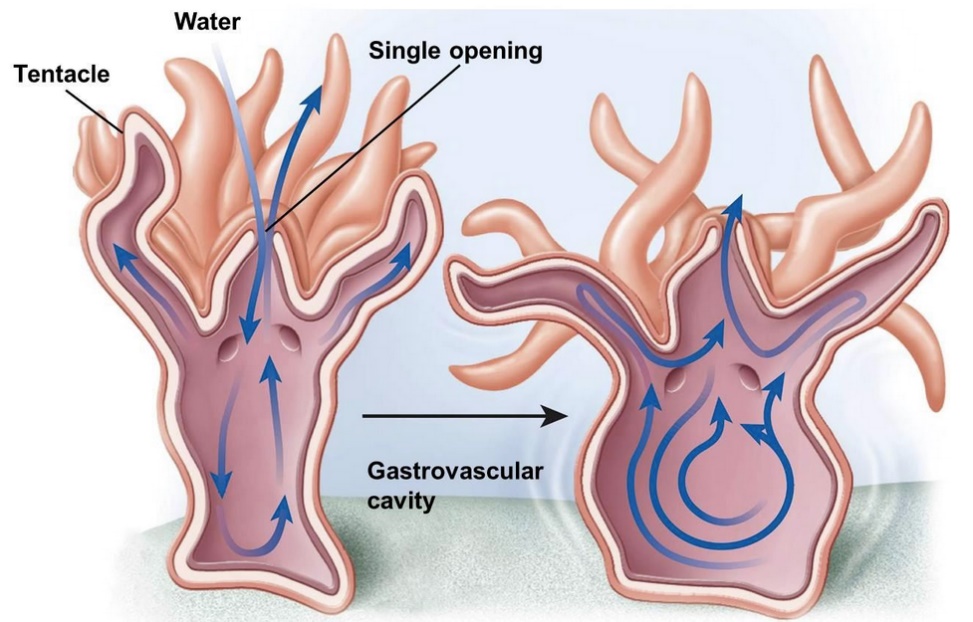 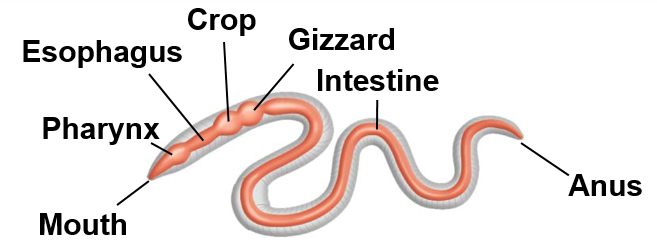 Alimentary canal
Homeostasis
Homeostasis: a physiological state where internal conditions are _______________

Regulators: use internal mechanisms to _________ external fluctuations

Conformers: allow internal conditions to ______________ to external fluctuations
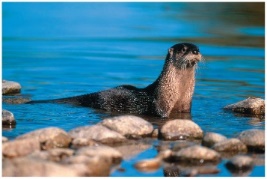 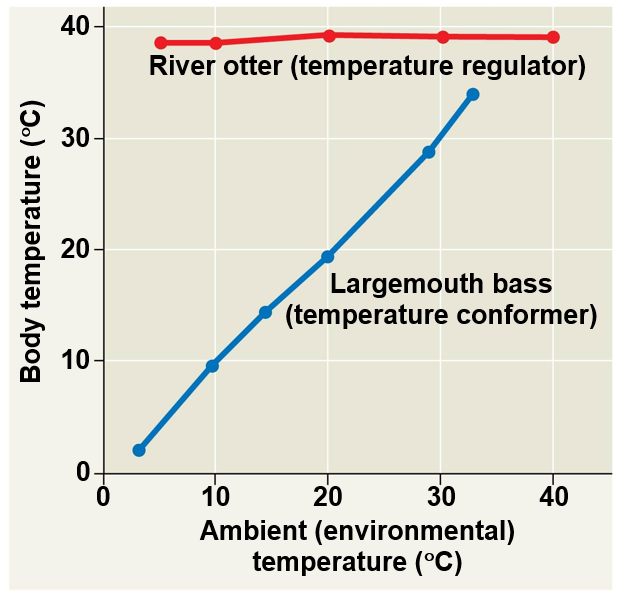 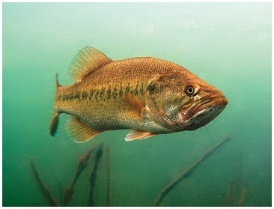 Thermoregulation
Thermoregulation: Process by which animals maintain their body temperature within a normal range

Endothermic: body temperature maintained by ________________
Birds, mammals, and some insects

Ectothermic: body temperature controlled by _____________
Most reptile, fish, and invertebrates

Poikilotherm: animals whose body temperature fluctuates with the environment.

Homeotherm: animals with a relatively constant body temperature
[Speaker Notes: Endothermy and ectothermy are not mutually exclusive (Ex. Bird warming itself in the sun)
Endotherms have much greater food requirements]
Variation in Thermoregulatory Strategies
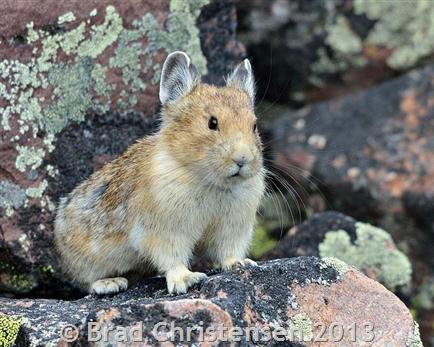 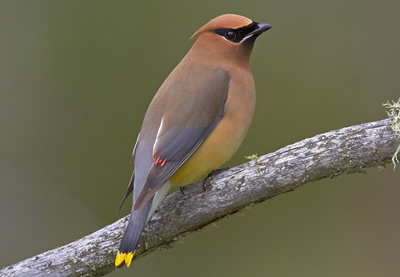 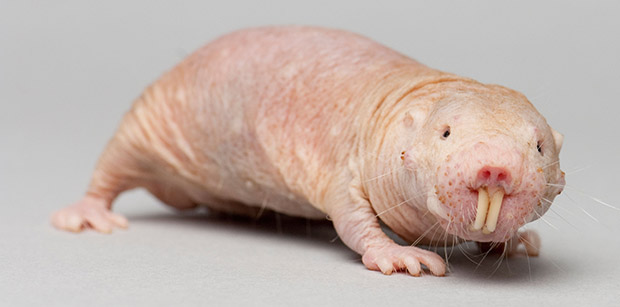 Poikilotherms
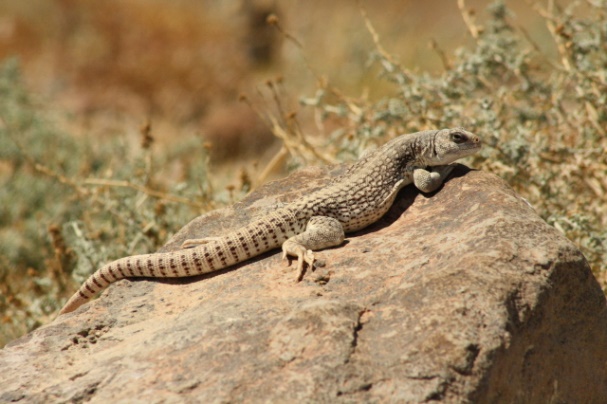 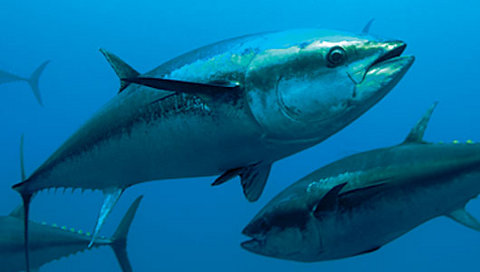 Heat Exchange with Environment
Conduction - ____________ of heat
Convection - transfer of heat by the movement of ___________ across a surface
Radiation - emission of electromagnetic waves
Evaporation - loss of heat from changing a liquid into a gas
Adaptations for Thermoregulation
Insulation
Hair
Feathers
Fat (blubber)
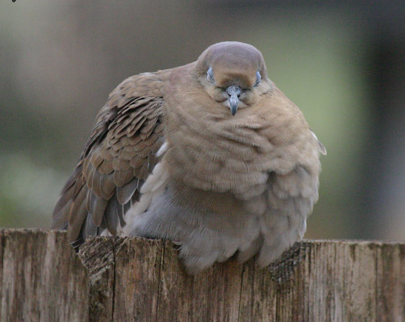 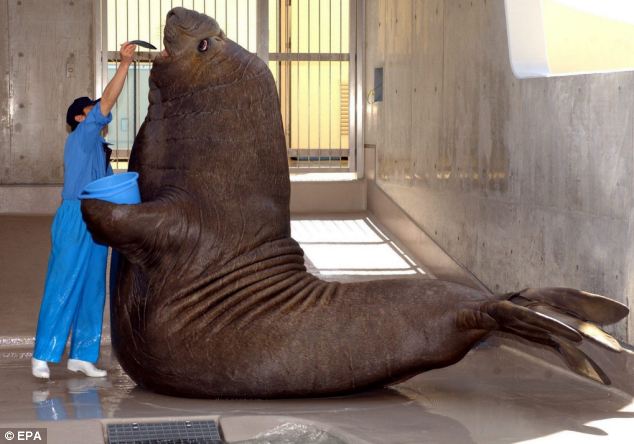 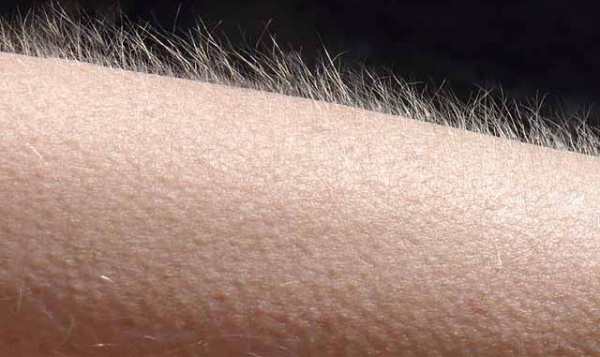 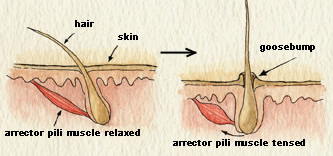 Adaptations for Thermoregulation
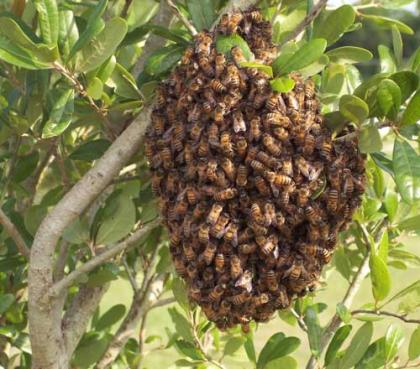 Behavior Responses
________
Huddling
Burrowing
Hot tubbin’
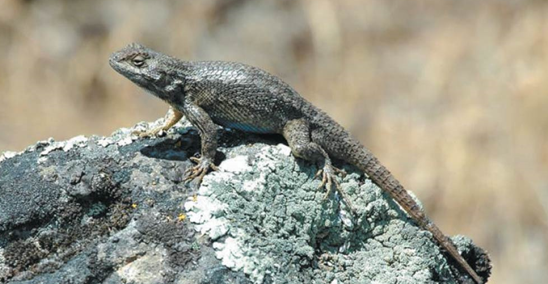 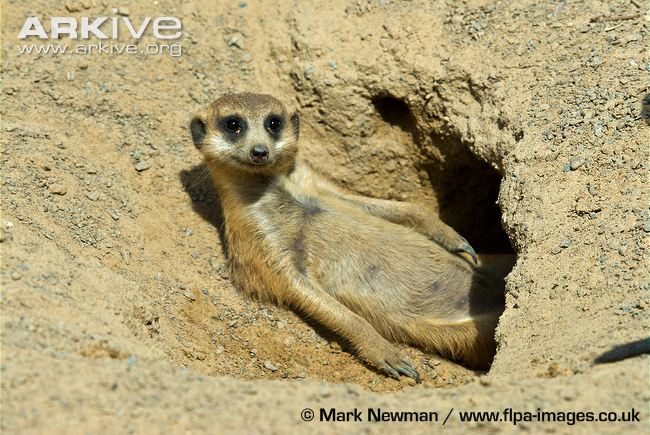 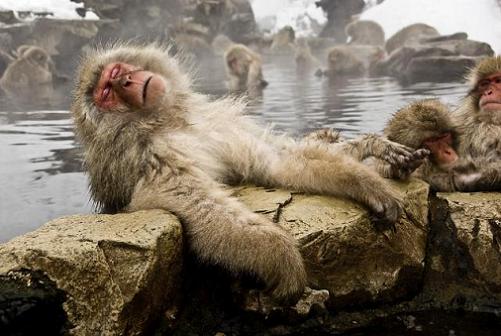 Adaptations for Thermoregulation
Evaporative heat loss
Sweating 
Panting 
Defecating
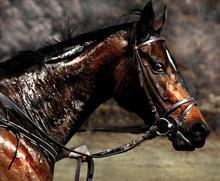 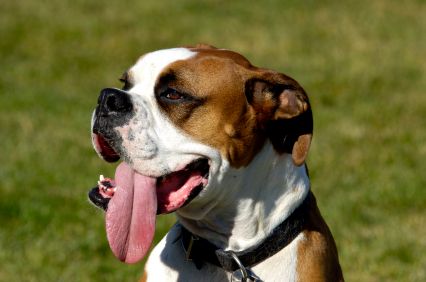 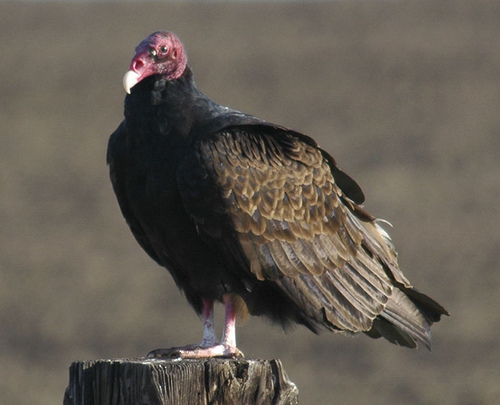 Energy Conservation
_________: physiological state of decreased activity and metabolism

Hibernation: long term torpor and a decreased body temperature in response to winter cold and food scarcity

_________: decreased metabolic rate and activity during hot summer months
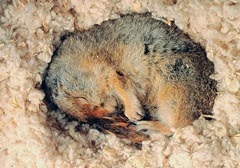 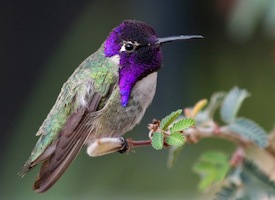 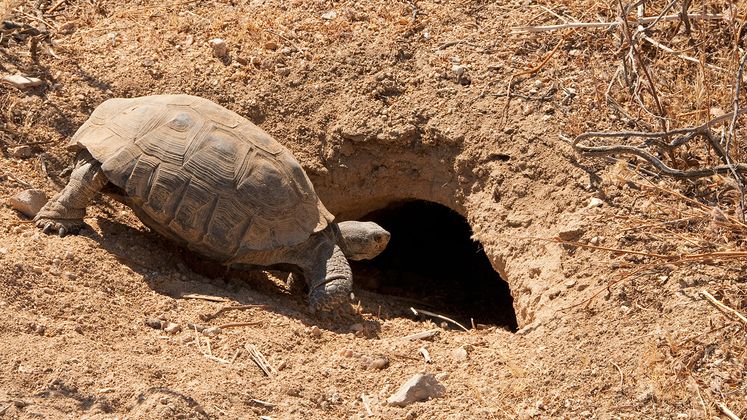 Adaptations for Thermoregulation
Adjusting metabolic heat production

_______________
Moving or shivering

Nonshivering thermogenesis
Hormones increase metabolic activity
Brown fat
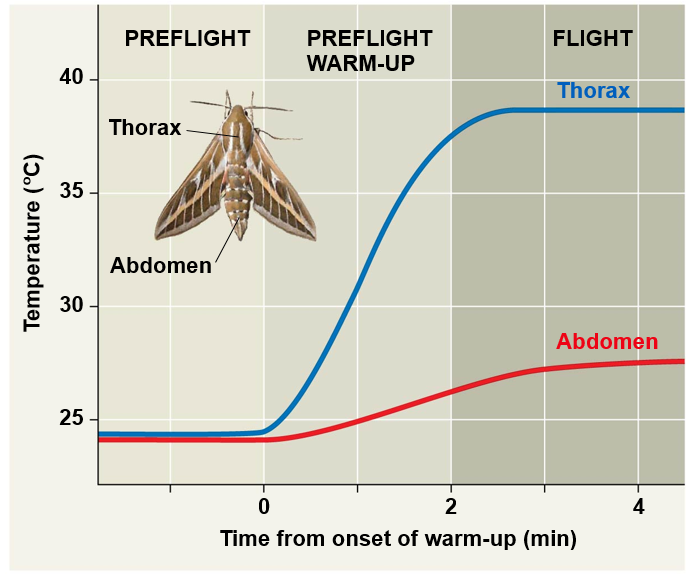 [Speaker Notes: Brown fat has a high mitochondrial density
Non-shivering thermogenesis: increase in metabolic activity of mitochondria to produce heat instead of ATP

Hawkmoth shivers to warm up before flight]
Adaptations for Thermoregulation
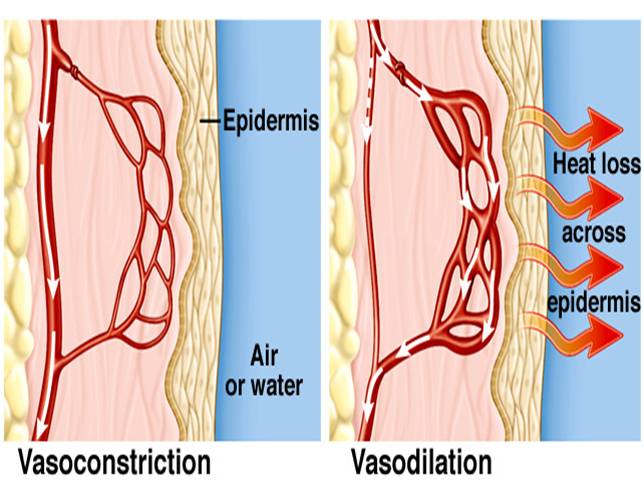 Vasodilation: the widening of superficial blood vessels
Increases heat transfer

Vasoconstriction: ________ the diameter of superficial blood vessels
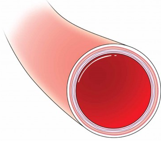 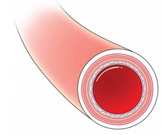 Adaptations for Thermoregulation
_________________ heat exchange

Warm blood in arteries from animals core comes in close contact with veins returning from extremities

Blood in arteries remains slightly warmer than blood in veins resulting in heat transfer

Returning blood almost as warm as arterial blood
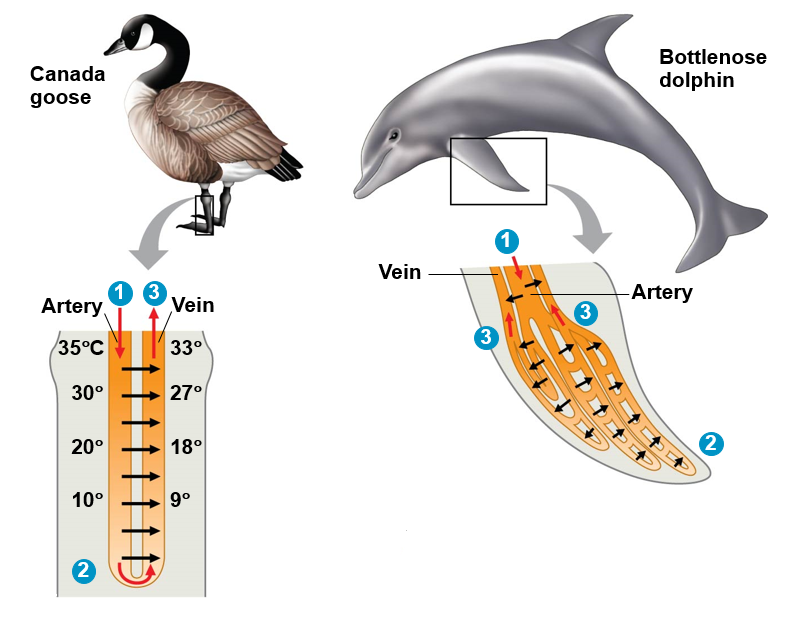 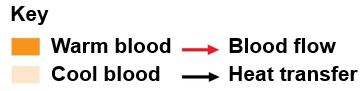 [Speaker Notes: Counter-current heat exchange = transfer of heat between fluids flowing in opposite directions]
Negative Feedback Loops
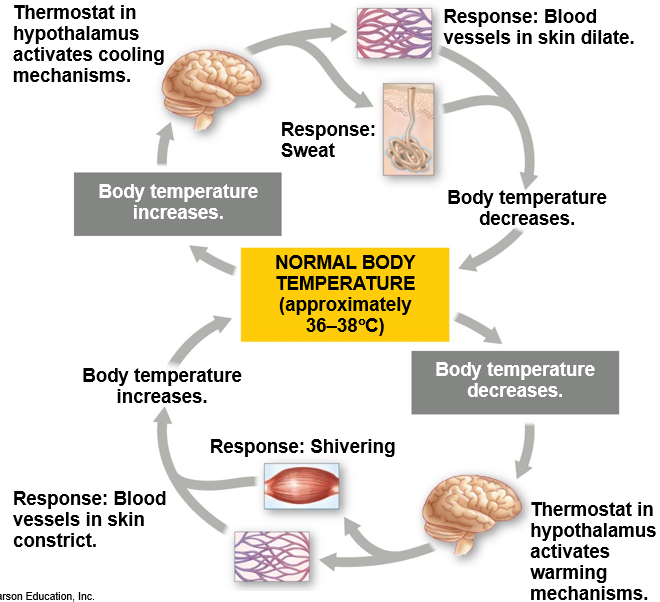 [Speaker Notes: Negative feedback: when a change in a variable triggers a response that counteracts the initial change]
Trade-offs of Thermoregulatory Strategy
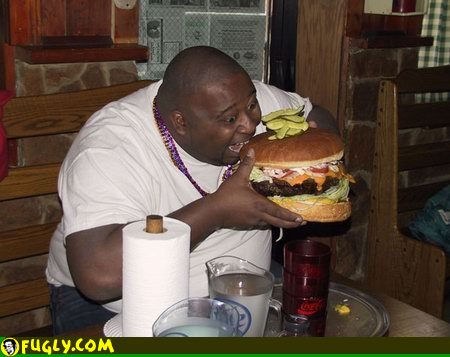 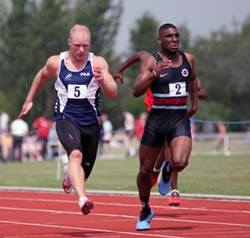 =
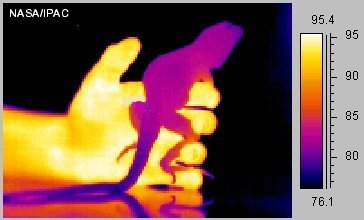 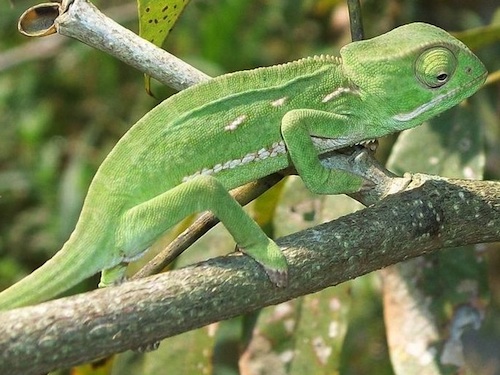 =
Trade-offs of Thermoregulatory Strategy
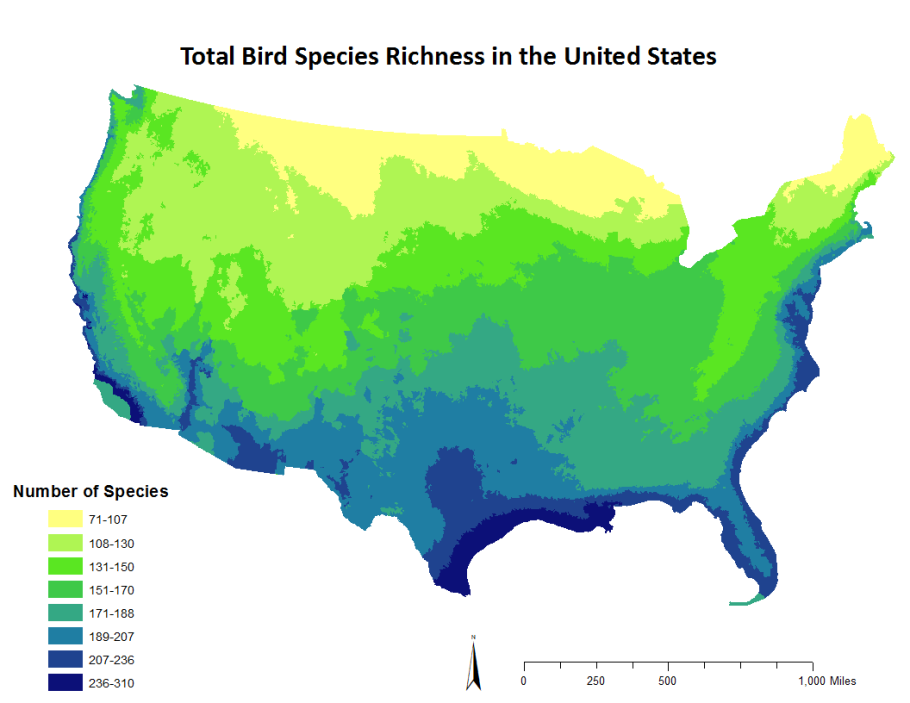 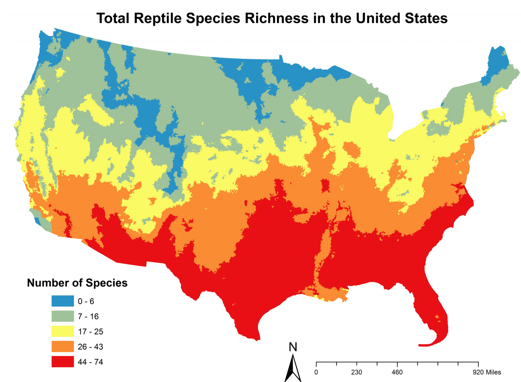 Animal Diets
All animals are heterotrophic:
Herbivores
Carnivores
Omnivores 
Insectivores

Three nutritional needs:
______________ for cellular processes
Organic building blocks for macromolecules
Acquisition of ________________
Feeding Behavior
Filter feeders: obtain nutrients from particles _________ in the water
Baleen whales
Many aquatic invertebrates
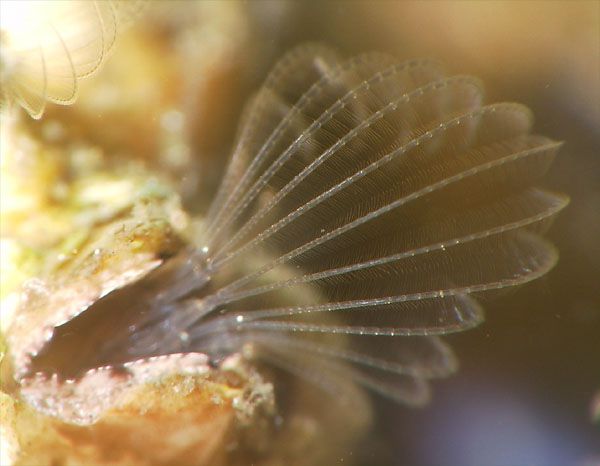 Feeding Behavior
Substrate feeders: ________ _____ their food source and eat their way through it
Caterpillar
Earthworm
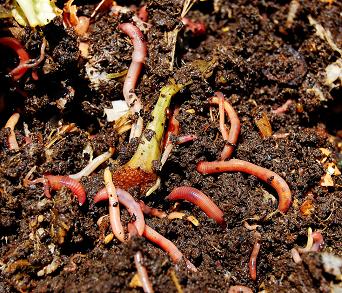 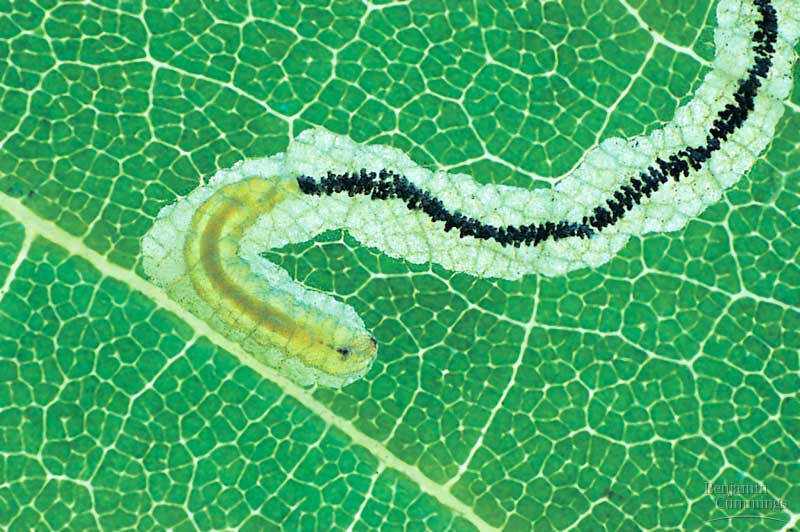 Feeding Behavior
Fluid Feeders: obtain nutrients by consuming another organisms _____
Mosquitos
Hummingbirds
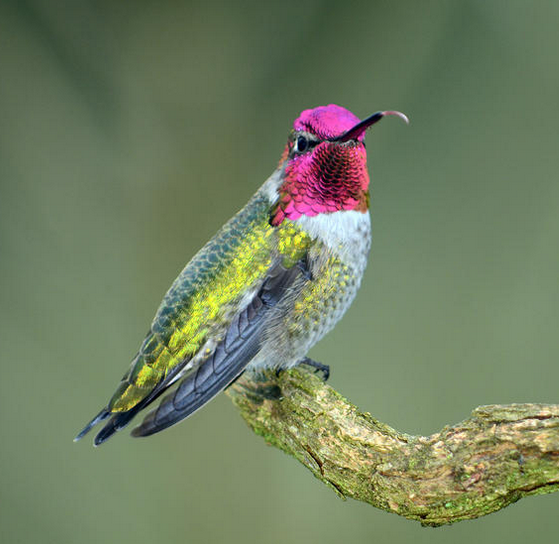 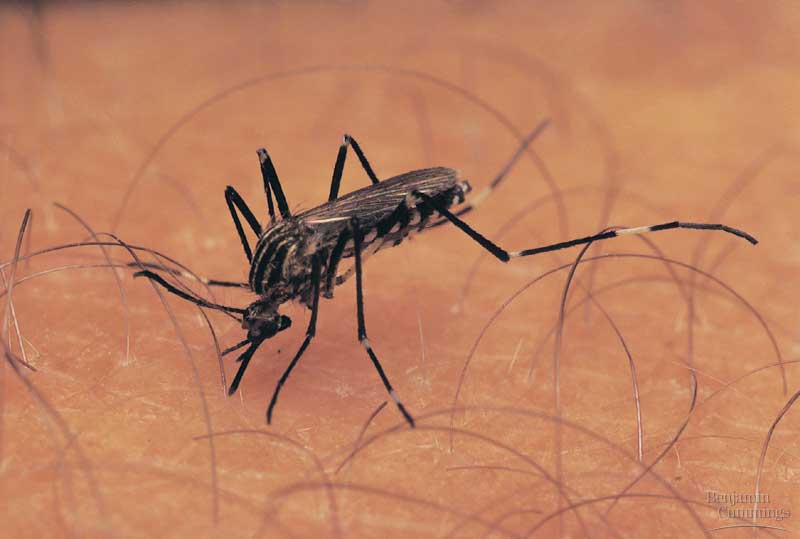 Feeding Behavior
Bulk Feeders: ingest fairly large pieces of food
Most vertebrates
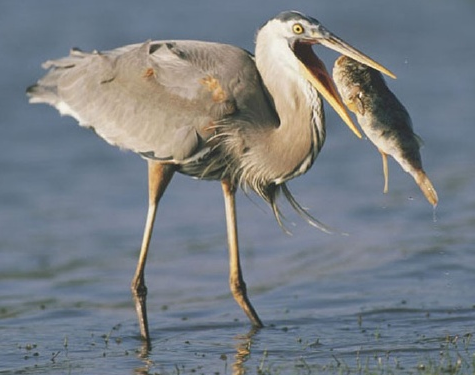 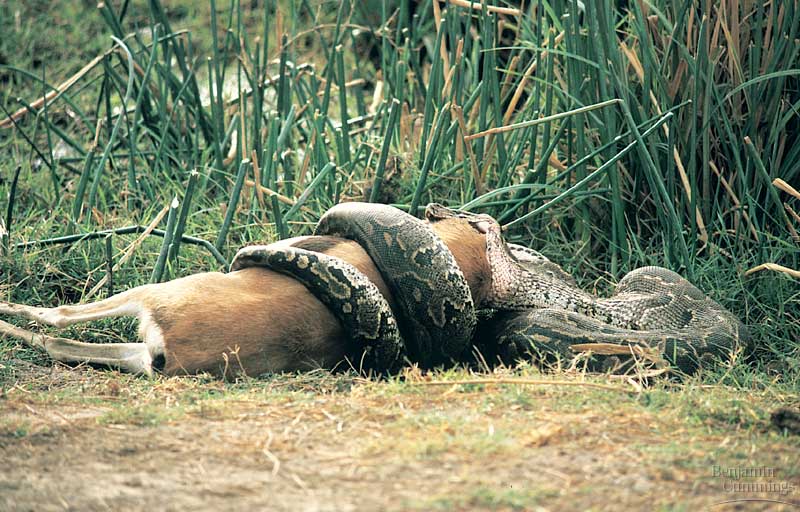 Nutritional Requirements
Essential nutrients: a substance that an animal ______________ from any other material and therefore must be obtained by the diet

Essential macronutrients
Amino acids
Fatty acids

Essential micronutrients
Vitamins
Minerals
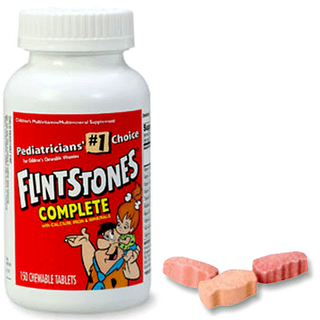 [Speaker Notes: .]
Nutritional Requirements
Lipids, carbohydrates and proteins provide energy!

1 Calorie (Cal) = 1kcal = 4.184 joules
Energy required to heat 1 kg of H2O 1°C

Energy producing nutrients
__ Cal/g protein
__ Cal/g carbohydrate
__ Cal/g fat
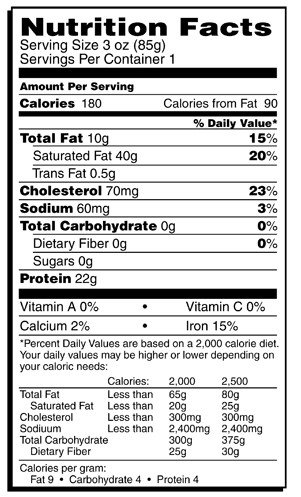 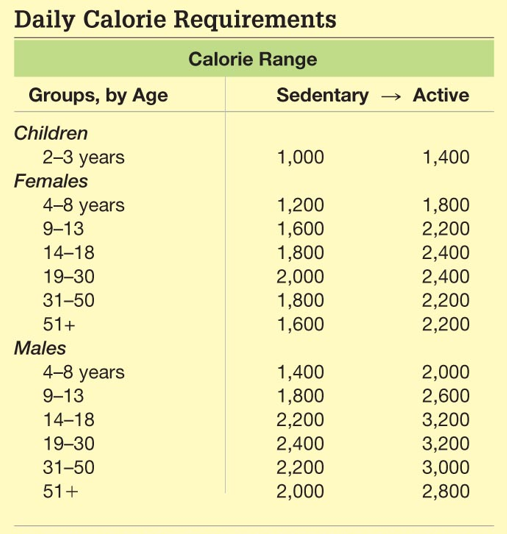 4
4
9
Nutritional Requirements
Undernourished
Not enough calories
Overnourished
Too many calories
____________
Missing one or more essential nutrients
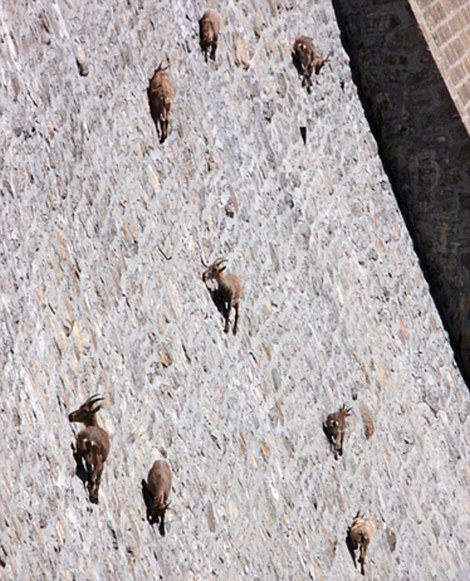 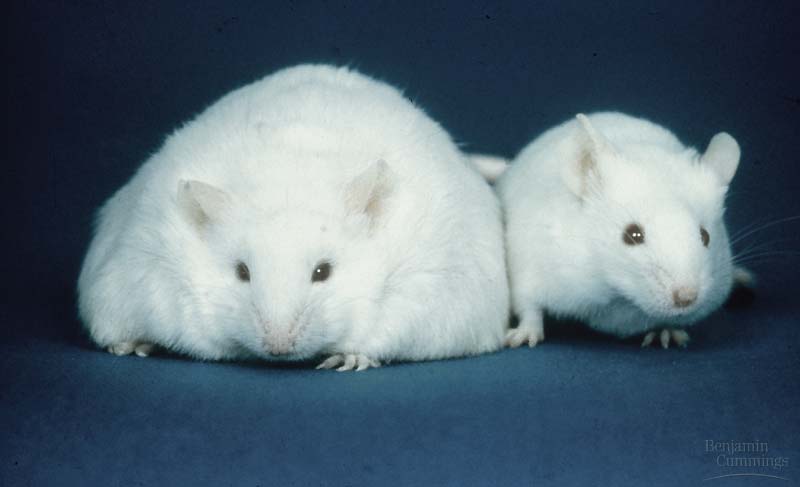 Essential Amino Acids
Make up proteins
20 in humans
Nine essential to humans
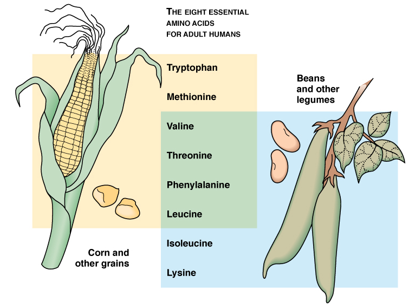 Essential Fatty Acids
Low-density lipoproteins (LDLs): cholesterol that travels from liver to body and can clog arteries of the heart
“Bad cholesterol”
Saturated fats and trans fats

High-density Lipoproteins (HDLs): cholesterol that travels from body to liver, clearing cholesterol from the system
“Good cholesterol”
Omega-3 fatty acids

Two fatty acids are essential to humans
Alpha-linolenic acid (omega-3 fatty acid)
Linoleic acid (omega-6 fatty acid)
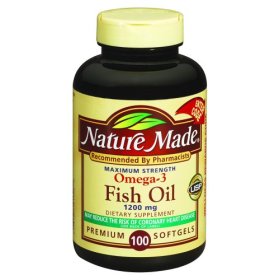 Essential Vitamins
Vitamins: Organic compounds that aid in chemical reactions within the body
13 Essential Vitamins 
Fat soluble:  
A, D, E, K 
Water soluble: co-enzymes
B vitamins (thiamin, riboflavin, niacin, vitamin B6, folate (folic acid), vitamin B12, biotin and pantothenic acid), vitamin C
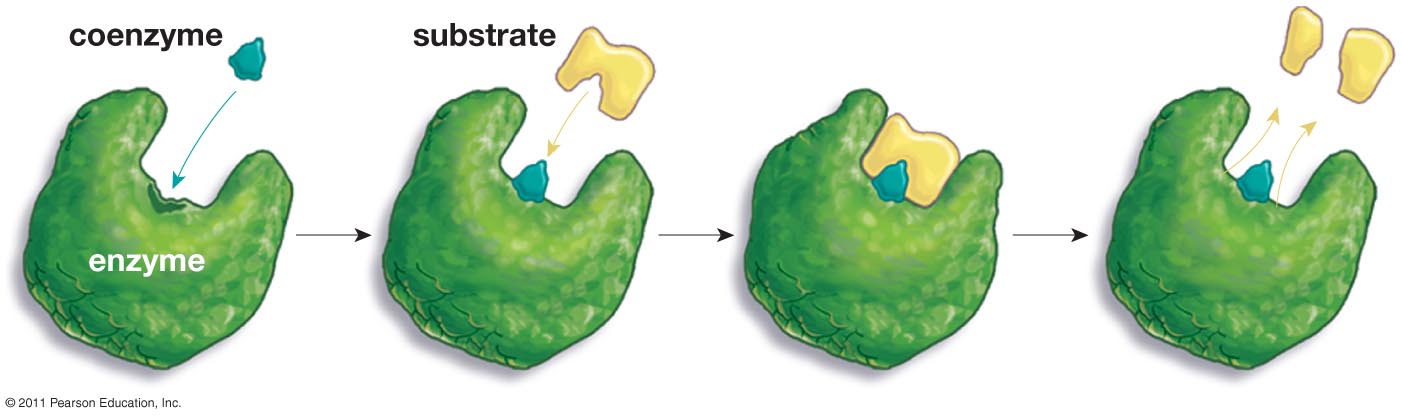 Essential Vitamins
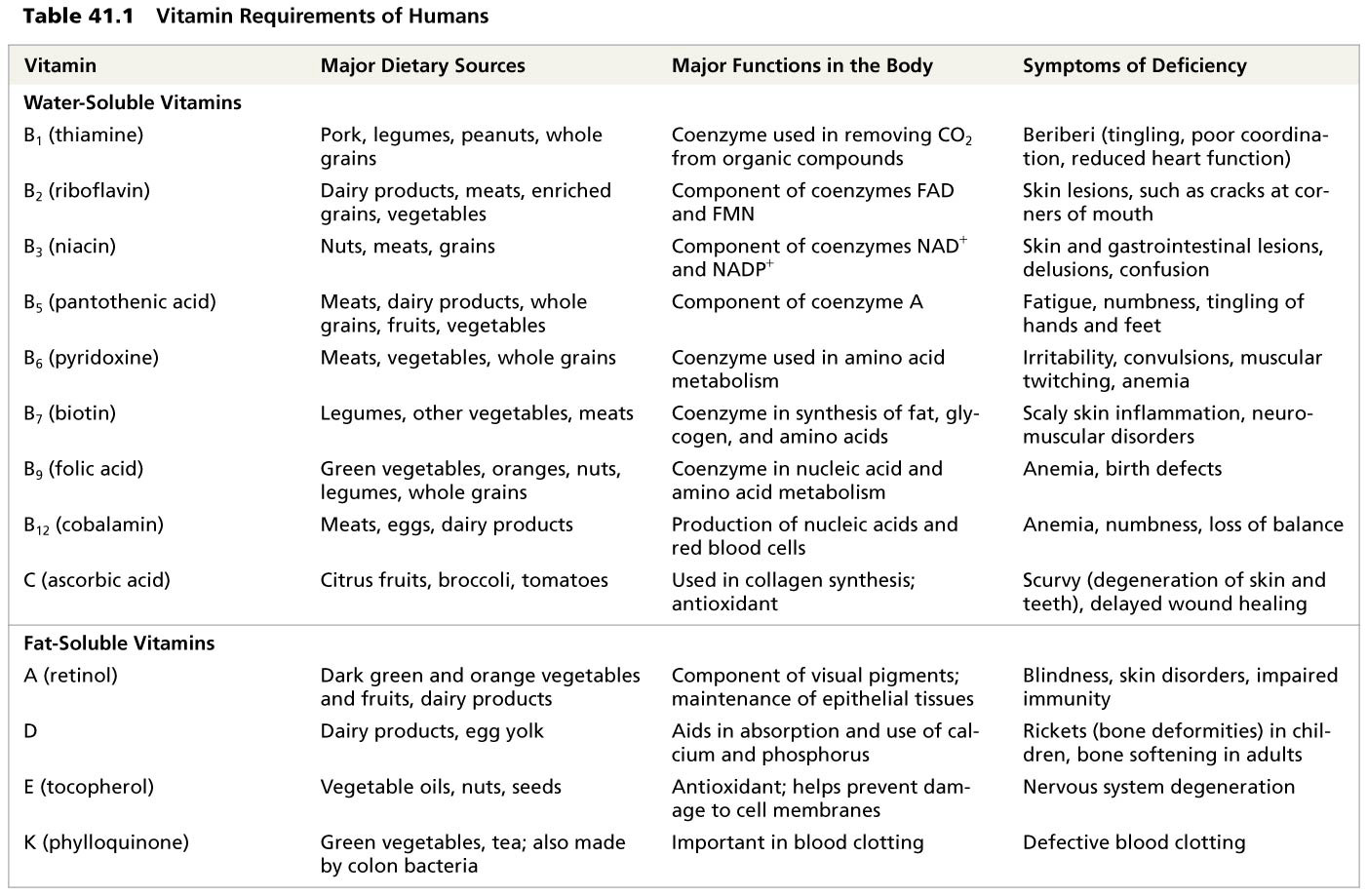 Essential Minerals
Minerals: chemical _________ needed by the body to form bodily structure or facilitate chemical reactions
Major Minerals (more than 100mg/day for normal body function)
Essential Minerals
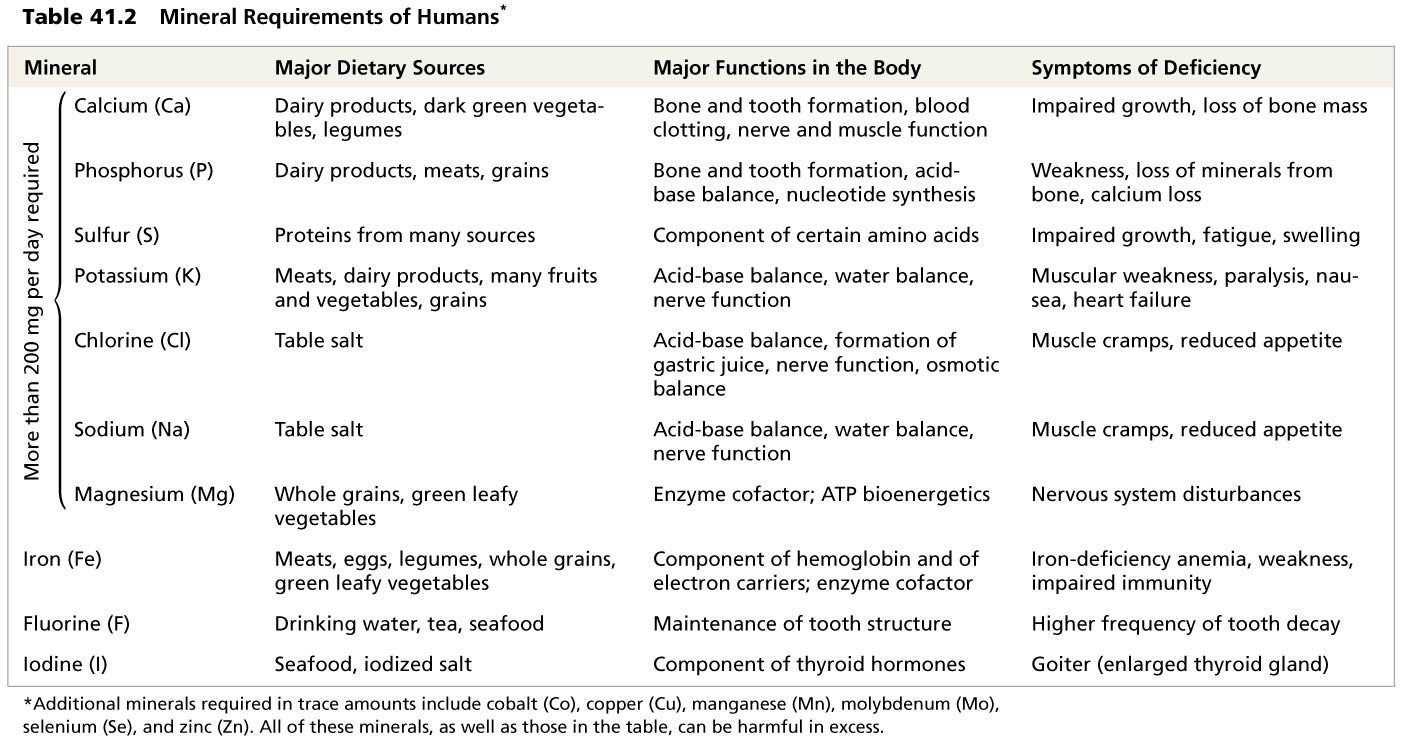 Check Your Understanding
True or False: In deuterostomes the blastopore becomes the anus

True or False: All animals have true tissue

Ture or False: Open circulatory systems are more efficient than 			     closed circulatory systems

True or False: An essential nutrient is a substance that provides 			     animals with a lot of energy
Check Your Understanding
Which of the following nitrogenous wastes are the most toxic?

			a. Ammonia
			b. Urea
			c. Uric acid
			d. pee-pee
Check Your Understanding
An animal whose body temperature is relatively constant and whose body temperature is controlled by the environment is known as a ______________. 

			a. Endothermic poikilotherm
			b. Ectothermic homeotherm
			c. Ectothermic poikilotherm
			d. Endothermic homeotherm
Check Your Understanding
Animals with a coelom lined with mesoderm on the outside and endoderm on the inside are known as _______________.
			a. acoelomates
			b. pseudocoelomates
			c. coelomates
			d. chordates